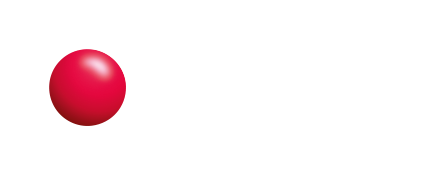 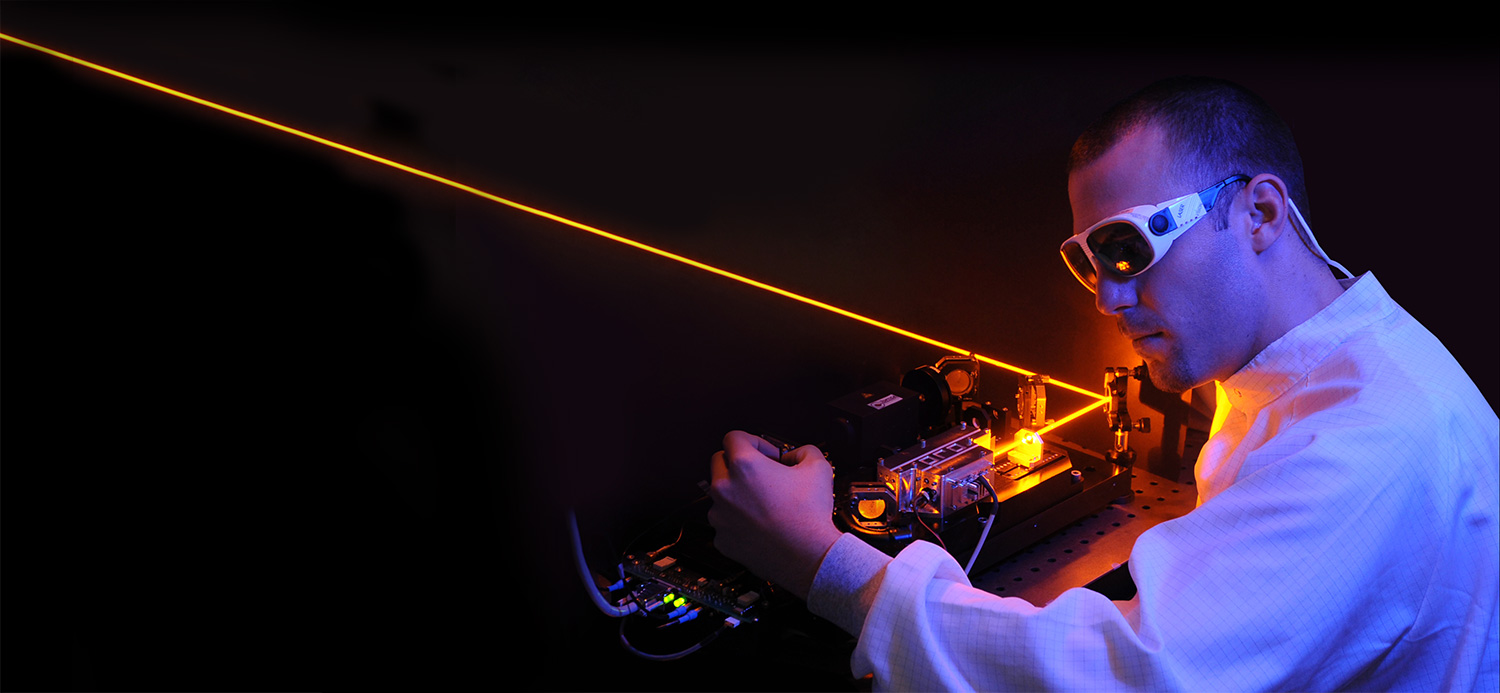 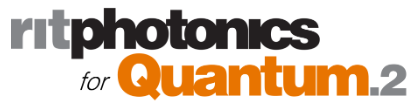 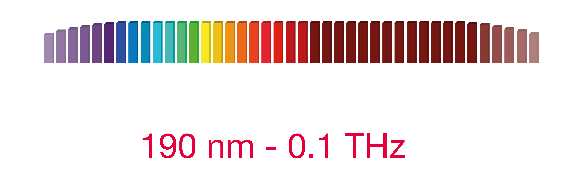 TOPTICA and Quantum
Founded in 1998 to serve quantum market
Laser cooling and trapping
Initial focus on near-Infrared (Rb, Cs)
Remains a core part of our business
Quantum applications demand ALL Wavelengths!
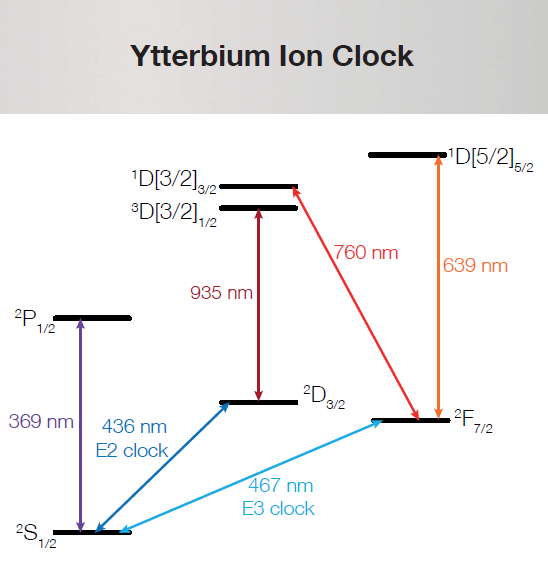 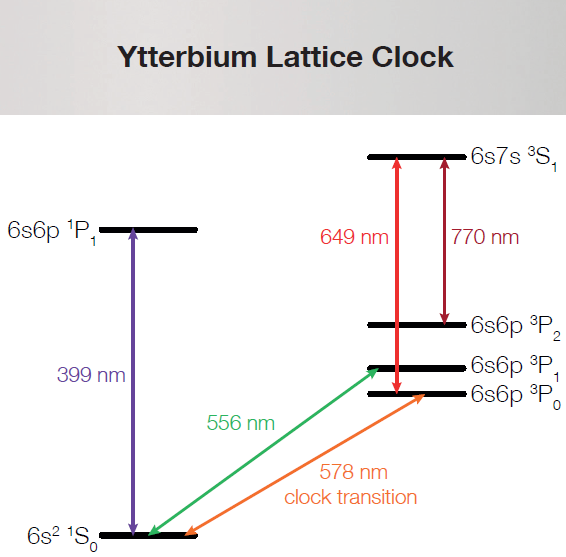 Quantum applications
Computation
Communication
Sensing
Example: Optical Clocks
Move toward smaller size
Take this
Turn it into this
Flagship projects
Opticlock
IQClock
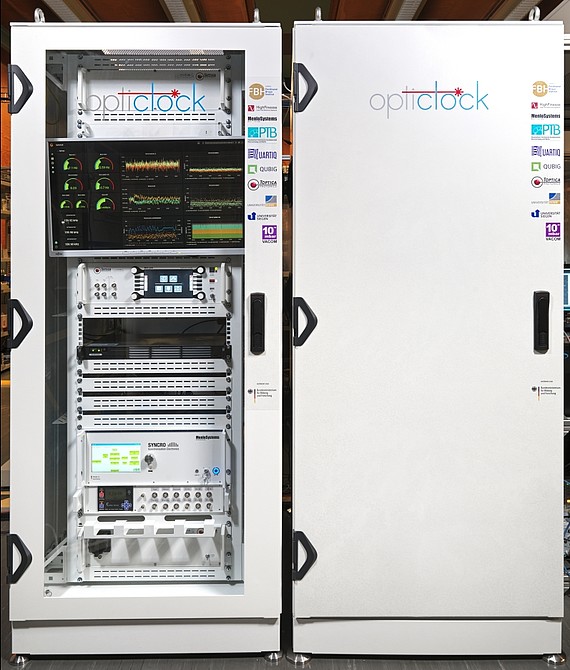 Credit: University of Tokyo
Laser Rack Systems
Generalized platform
Can incorporate any laser
Drivers, fiber coupling, locking electronics, etc. all integrated
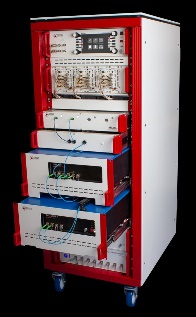 Next generation
Further shrink sources
Get integrated
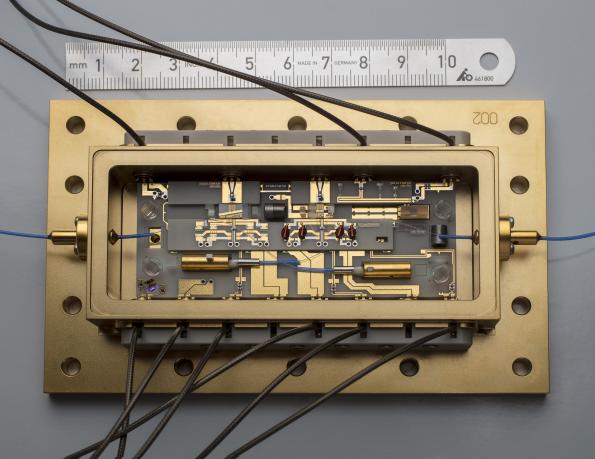 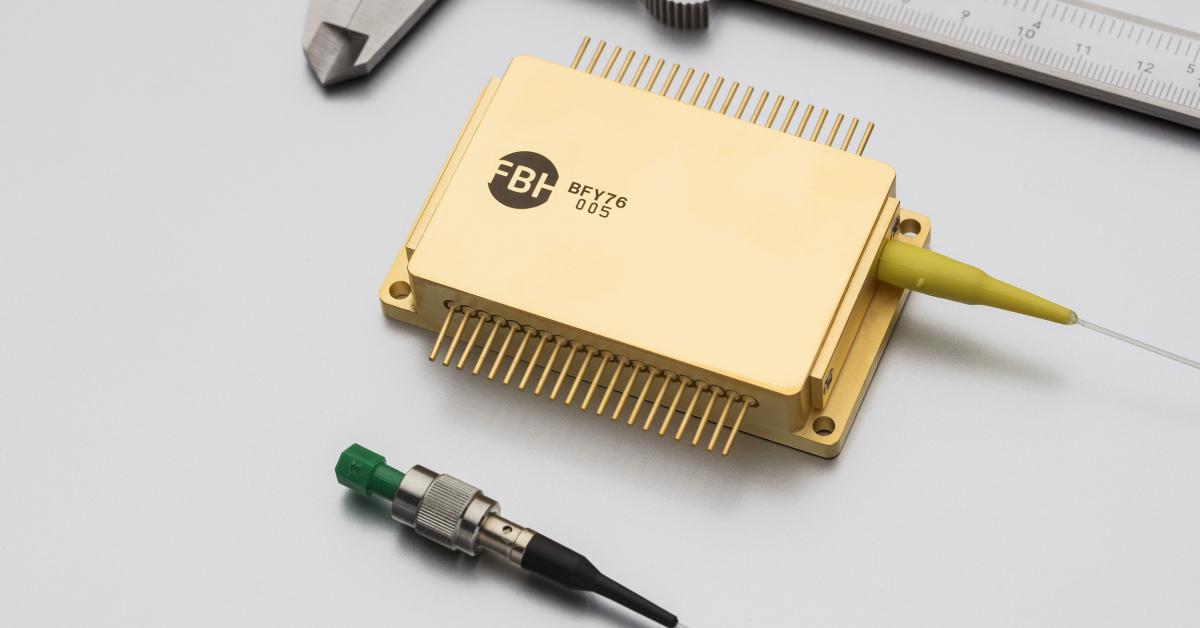 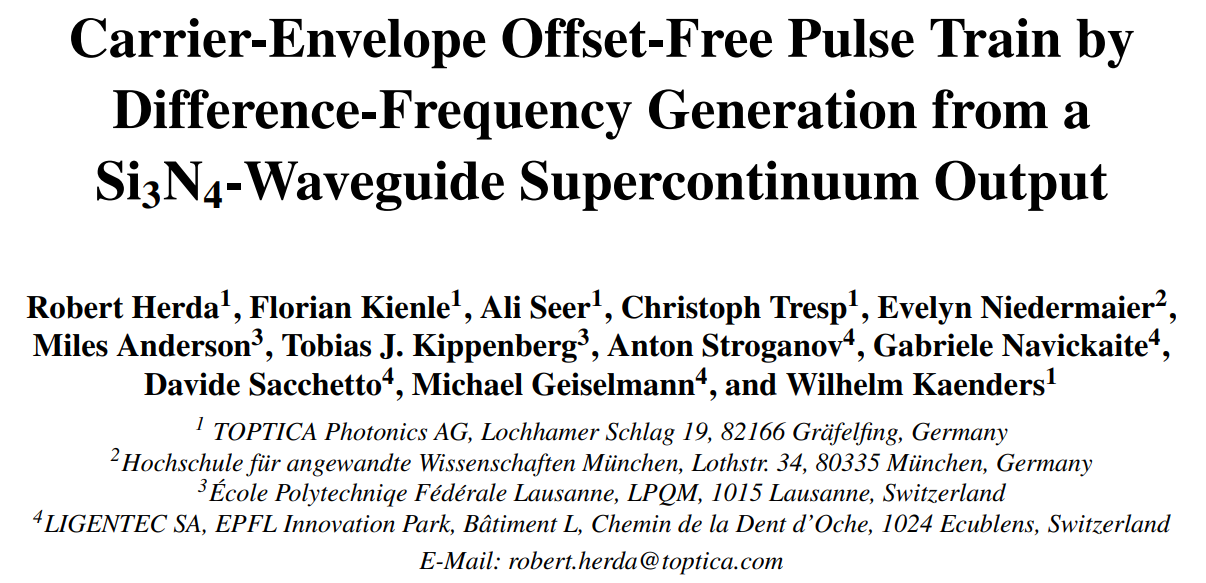 HU Berlin and Ferdinand-Braun Institut